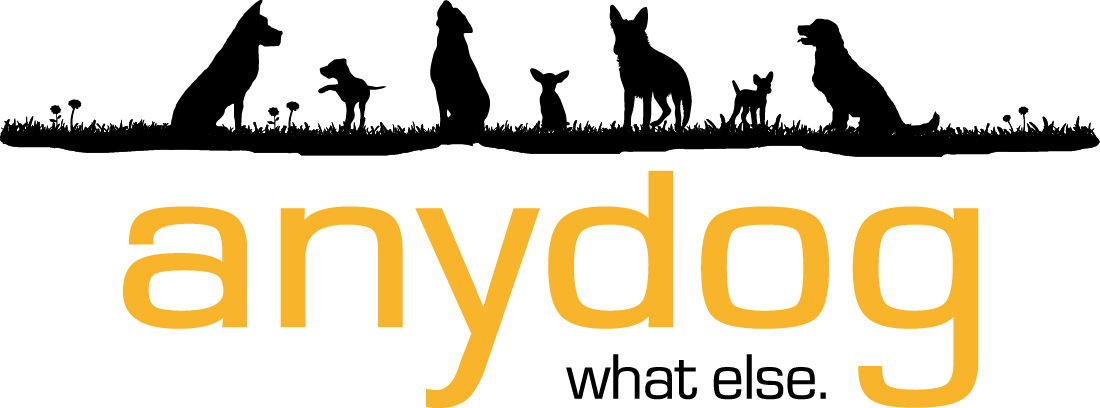 Betriebsferien:
19. Dezember 2024 
bis 
5. Januar 2025